COD WITH POLENTA
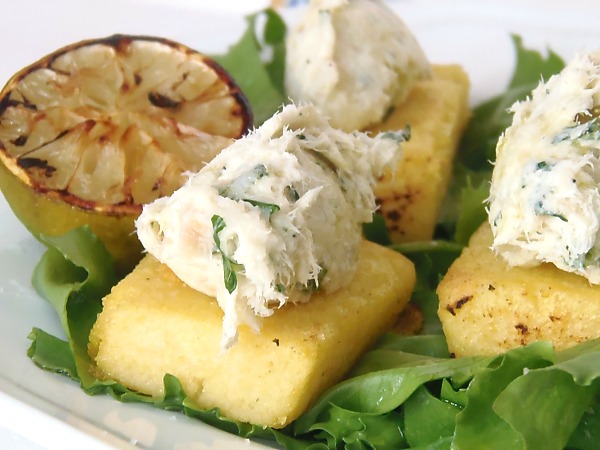 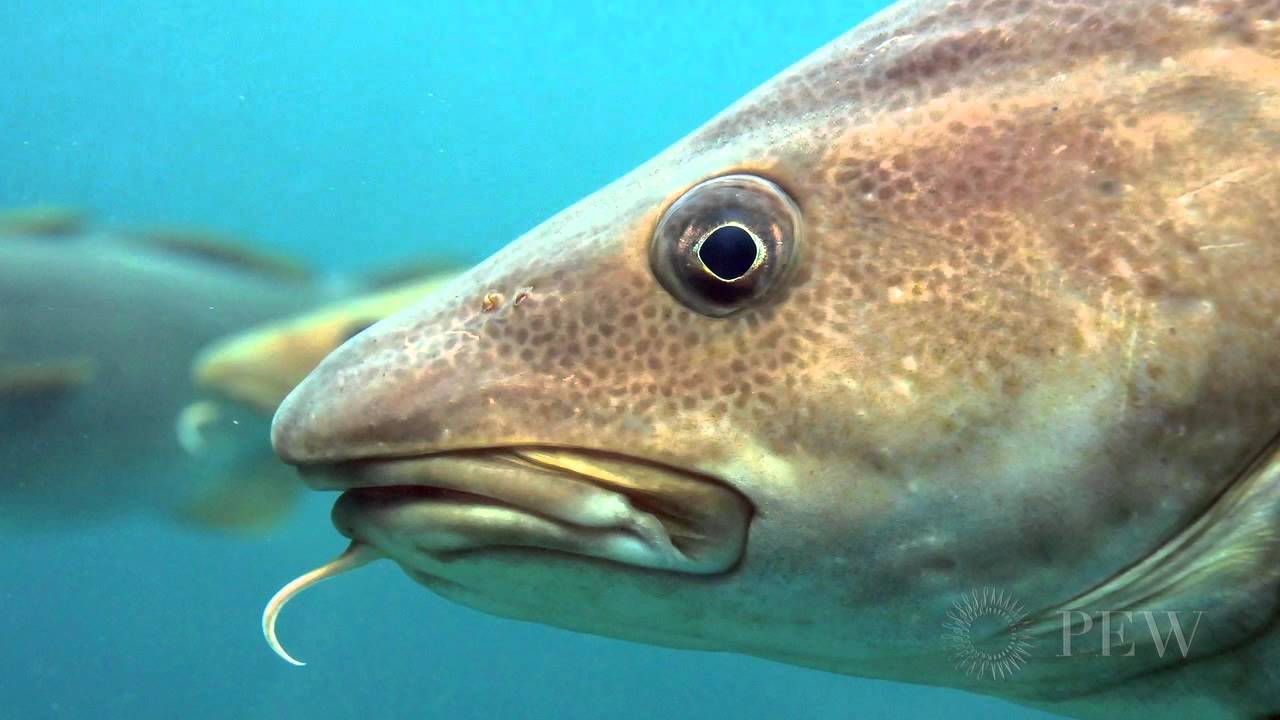 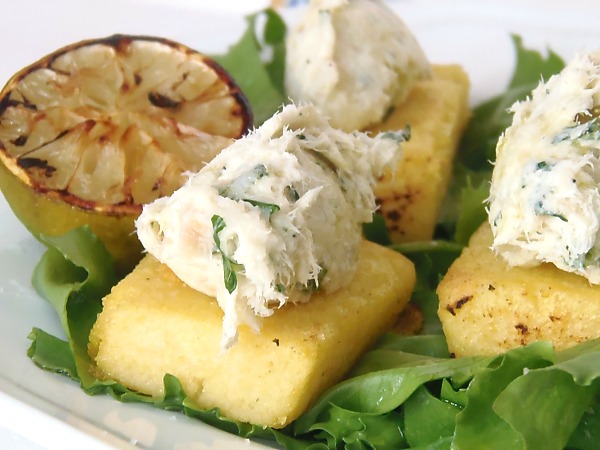 INTRODUCTION
Cod with polenta is a typical Venetian dish.
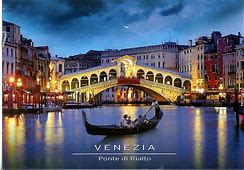 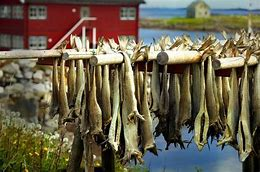 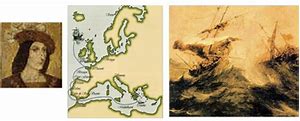 Back in the days (1432) when the Venetian
Republic was a major European trading hub, huge amounts of preserved fish found
their way from the icy north to the city in the lagoon.
INTRODUCTION
In Italy, the term baccalà
usually refers to salt cod, however in Venice it’s used to mean Norwegian stockfish.
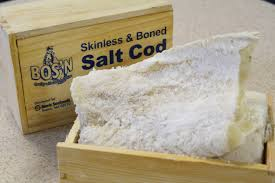 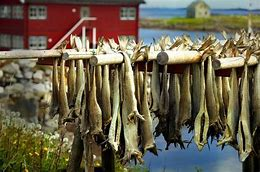 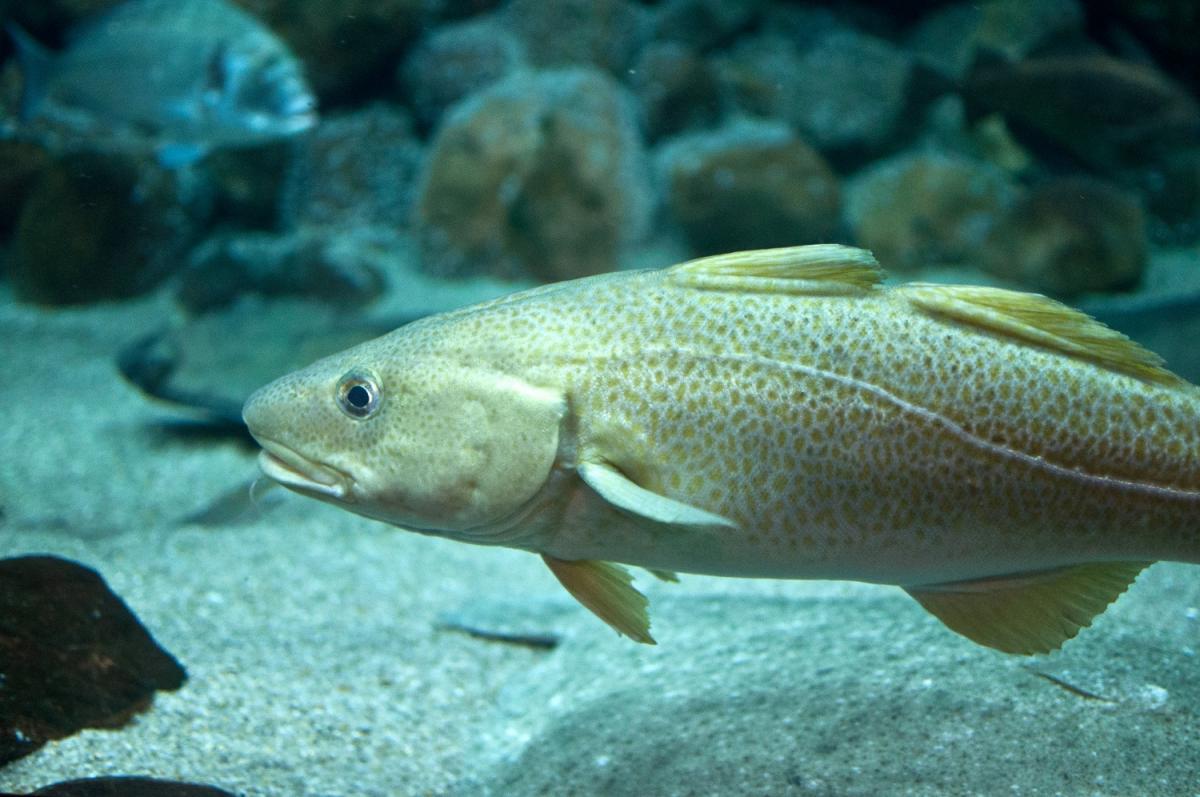 INGREDIENTS
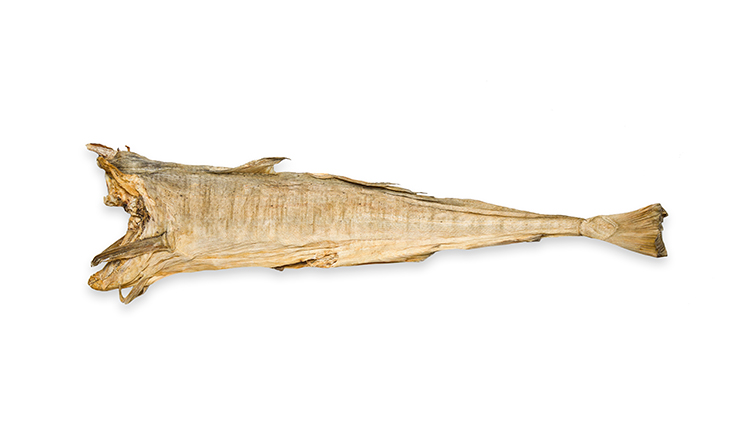 Stockfish  800 gr  
 Olive oil   200 ml
Milk          200 ml
 Parsley 
 Garlic 
 Clove and Salt
 Black pepper
 Polenta
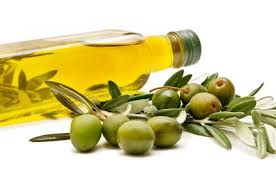 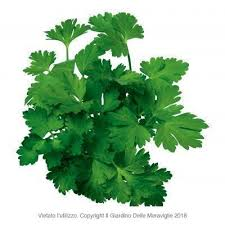 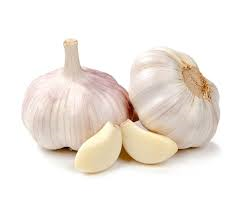 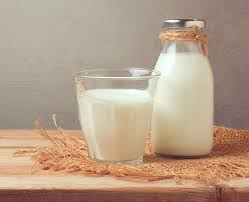 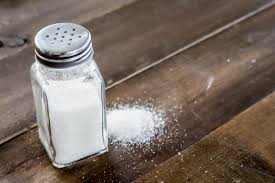 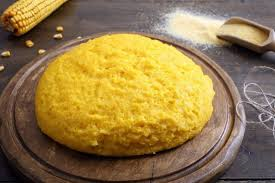 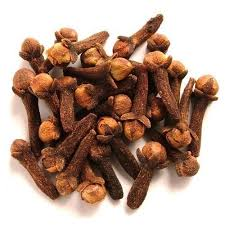 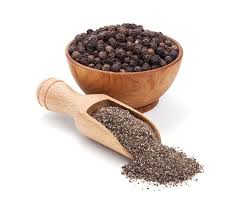 METHOD
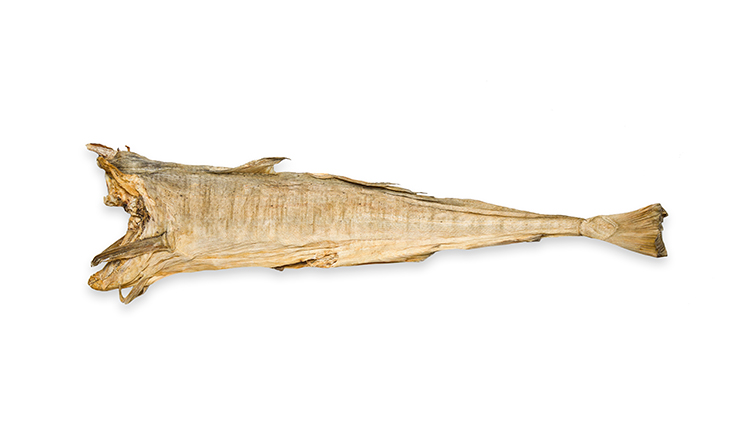 · Start by soaking the stockfish for at least 24 hours in running water, letting a trickle of water flow or changing the soak frequently.

·  Then cut the stockfish into pieces.
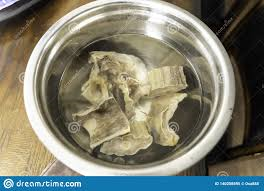 METHOD
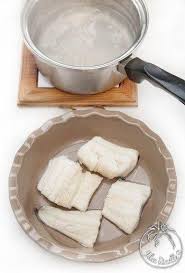 After that, place it in a pan, covering it with cold water and 150 ml of milk, salt lightly and let it boil, skimming time to time.

Cook the cod for about 20 minutes until it’s well cooked and tender (if necessary, leave it 10 minutes longer).
METHOD
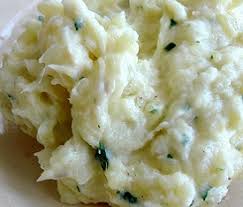 Drain the cod and clean it depriving it of bones and skin, then reduce it into small pieces and place it in a bowl.
 Mix the cod vigorously with a wooden spoon, adding the oil as in mayonnaise preparation. You will get a compact and homogeneous cream, with a shiny appearance and a few whole pieces.
Season with salt and pepper  and add chopped parsley and garlic.
You can serve the creamed cod with crunchy polenta croutons: prepare a white or yellow polenta, let it cool on a tray and when it’s cold cut it into rectangles  which you will toast in oven with grill.
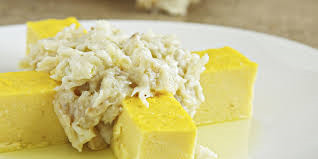 THE END
- Miriana Sgarella
- Ida Piretta
- Marta Piras
- Greta Meloni
- Anna Delogu

     Class 2A